এই স্লাইডটি সম্মানিত শিক্ষকবৃন্দের জন্য
এই পাঠটি শ্রেণিকক্ষে উপস্থাপনের সময় প্রয়োজনীয় পরামর্শ প্রতিটি স্লাইডের নিচে অর্থাৎ Slide Note এ সংযোজন করা হয়েছে। আশা করি সম্মানিত শিক্ষকগণ অনুগ্রহপূর্বক পাঠটি উপস্থাপনের পূর্বে  উল্লেখিত Note দেখে নেবেন । এছাড়াও শিক্ষকগণ প্রয়োজনবোধে তার নিজস্ব কলাকৌশল প্রয়োগ করতে পারবেন।
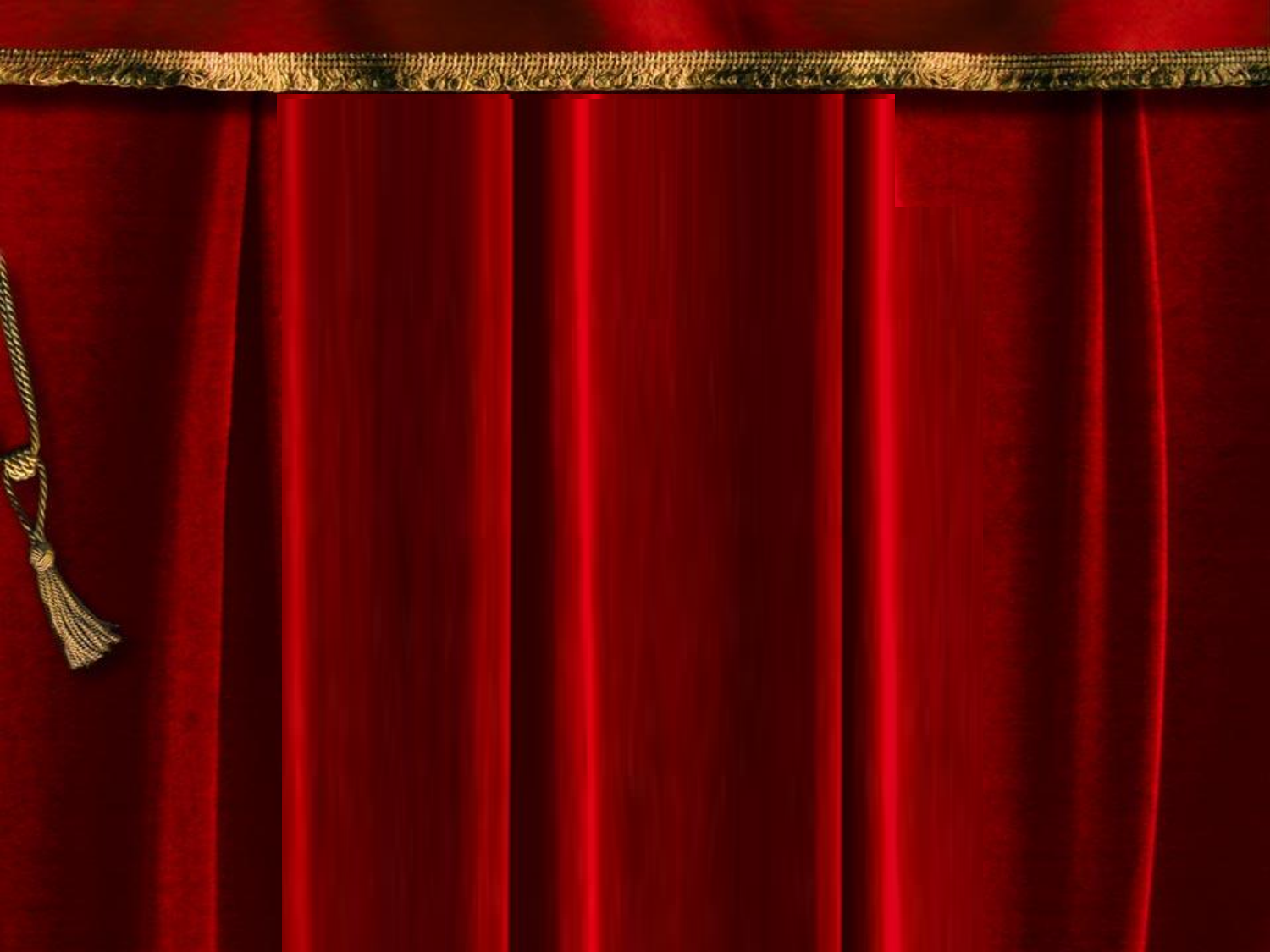 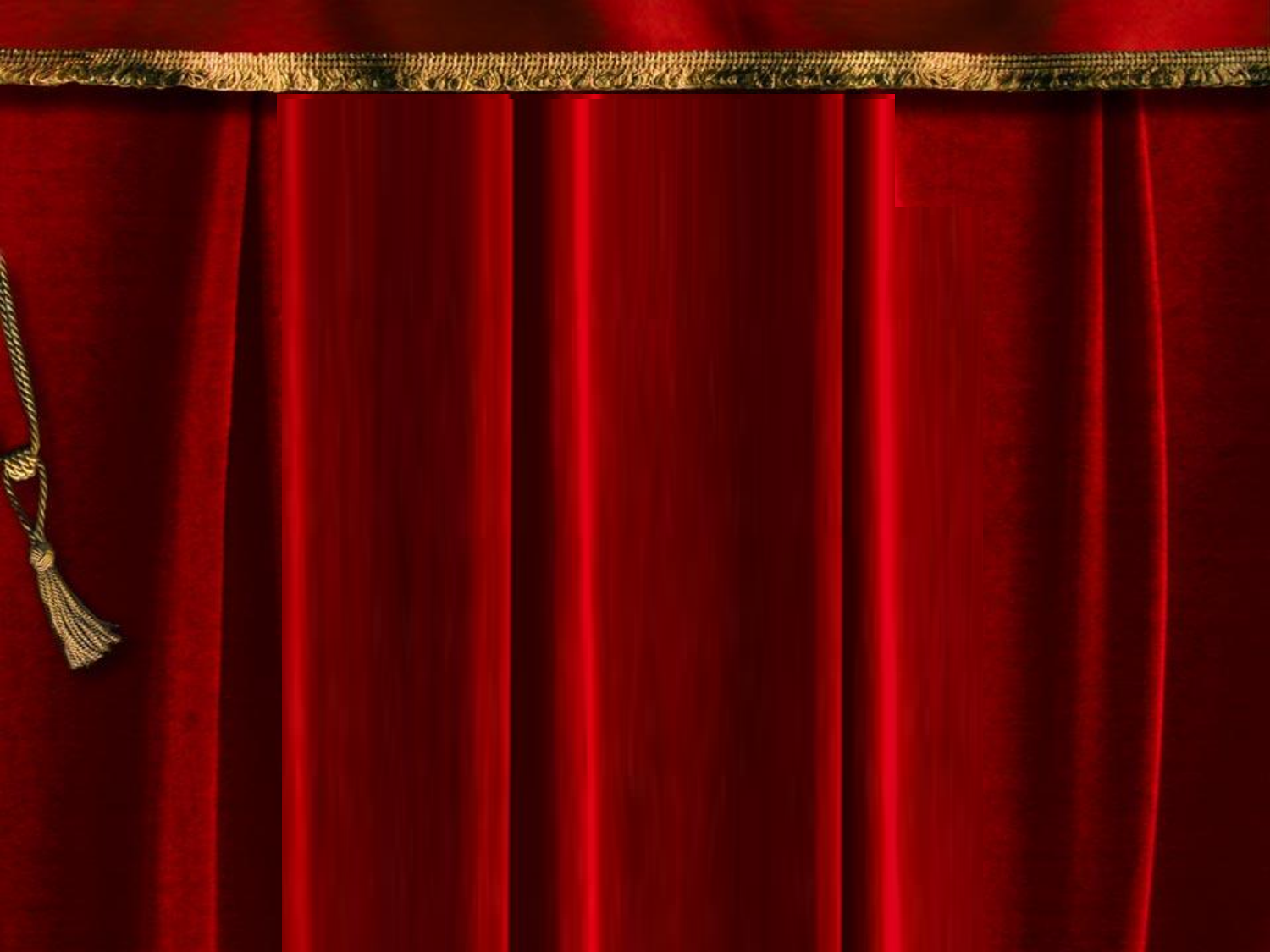 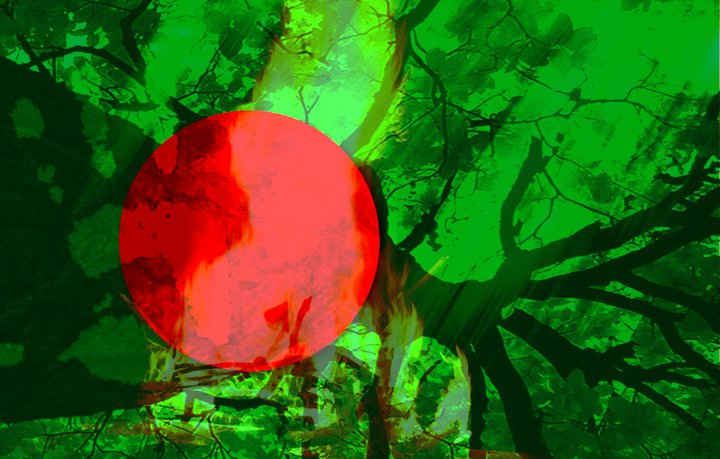 শিক্ষার্থীবৃন্দ তোমাদের অনেক শুভেচ্ছা
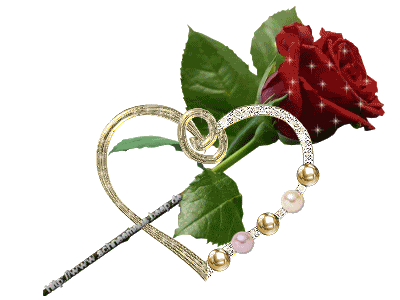 [Speaker Notes: শিক্ষক শিক্ষার্থীদের শুভেচ্ছা জানাবেন]
পরিচিতি
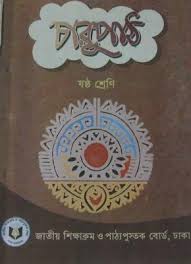 মো: নজরুল ইসলাম 
সহকারী শিক্ষক (আইসিটি)
কিসামত হারাটী ডি.এস.আই দাখিল মাদ্রাসা
মোবাইল নম্বর: ০১৭১৪৫৫৯৬৪১ 
E-mail: nazrul693105@gmail.com
শ্রেণি     :   ষষ্ঠ
বিষয়    :   বাংলা ১ম পত্র
কবিতা   :  মুজিব
সময়      : ৪০ মিনিট
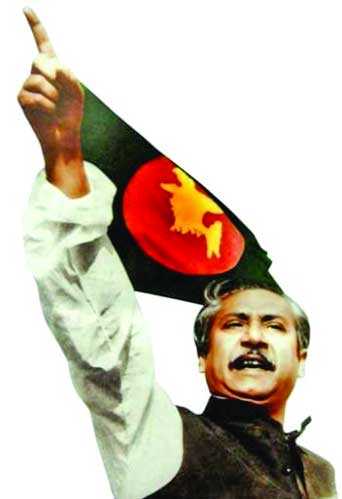 মুজিব
রোকনুজ্জামান খান
[Speaker Notes: পাঠ ঘোষনা]
শিখনফল
এ পাঠ শেষে শিক্ষার্থীরা -
কবি রোকনুজ্জামান খানের সংক্ষিপ্ত পরিচয়  উল্লেখ করতে পারবে।
নতুন শব্দগুলো দ্বারা বাক্য গঠন করতে পারবে।
বাংলার প্রকৃতি ও মানুষের মনে মুজিবের উপস্থিতি ব্যাখ্যা করতে পারবে।
কবি পরিচিতি
তিনি দাদা ভাই নামে পরিচিত ছিলেন
তিনি কী নামে পরিচিত ছিলেন?
১৯২৫ সালে, ফরিদপুর জেলার পাংশা উপজেলায়
জন্ম কত সালে এবং কোথায়?
তিনি পেশায় কী ছিলেন?
তিনি পেশায় সাংবাদিক ছিলেন
পল হ্যারিস ফেলো সম্মান, জসিমউদ্দীন স্বর্ণপদক
তিনি কী কী পুরস্কারে ভূষিত হয়েছেন?
বাংলা একাডেমি সাহিত্য পুরস্কার,
বাংলাদেশ শিশু একাডেমি, রাষ্ট্রীয় একুশে পদক,
তাঁর সম্পাদিত শিশুপত্রিকাটির নাম কী?
মাসিক কচিকাচা
তিনি ১৯৯৯ সালে মৃত্যুবরণ করেন
তিনি কত সালে মৃত্যুবরণ করেন?
রোকনুজ্জামান খান
তাঁর প্রকাশিত উল্লেখযোগ্য বই কী কী?
ছড়া : হাট্টিমা টিম, খোকন খোকন ডাক পাড়ি;
সম্পাদনা- আমার প্রথম লেখা, ঝিকিমিকি,
বার্ষিক কচি ও কাঁচা, ছোটদের আবৃত্তি ইত্যাদি
অনুবাদ- আজব হলেও গুজব নয়,
[Speaker Notes: একটি ক্লিক করলে প্রশ্ন এবং পরবর্তী ক্লিক করলে উত্তর আসবে,এই ভাবে পর্যায়ক্রমে ক্লিক করতে থাকলে প্রশ্ন ও উত্তর শিক্ষার্থীদের বোধগম্য হবে এবং শিক্ষার্থীরা কবি রুকনুজ্জামান খান এর সংক্ষিপ্ত পরিচয় উল্লেখ করতে পারবে।]
একক কাজ
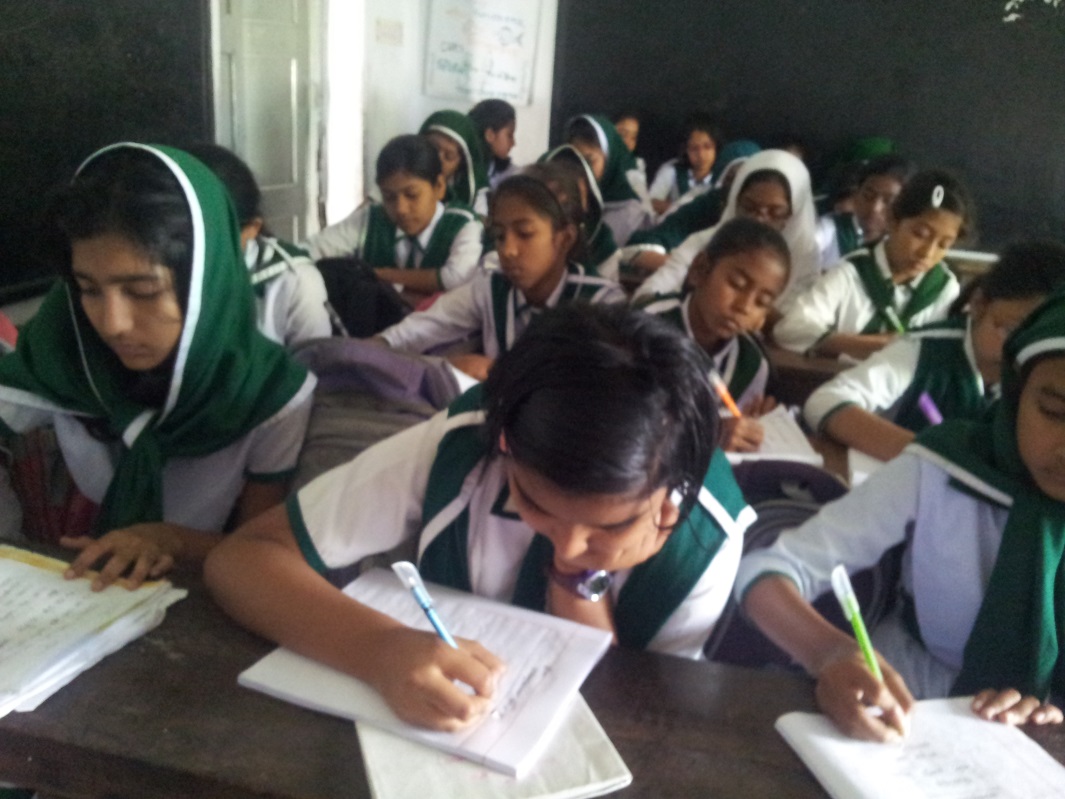 কবি রোকনুজ্জামান এর জীবনী সম্পর্কে পাঁচটি বাক্য লেখ।
[Speaker Notes: শিক্ষার্থীদের এককভাবে  শেখ মুজিবের  বন্ধুসুলভ আচরণের প্রতি তার অনুভূতি ব্যাক্ত করার সুযোগদিয়ে মুজিব   সম্পর্কে উত্তর আদায় করার মধ্য দিয়ে পাঠটি কতটুকু শিখতে পারলো এবং তাদের চিন্তন দক্ষতা কতটুকু বৃদ্ধি পেল তা যাচাই করা যেতে পারে।]
আদর্শ পাঠ
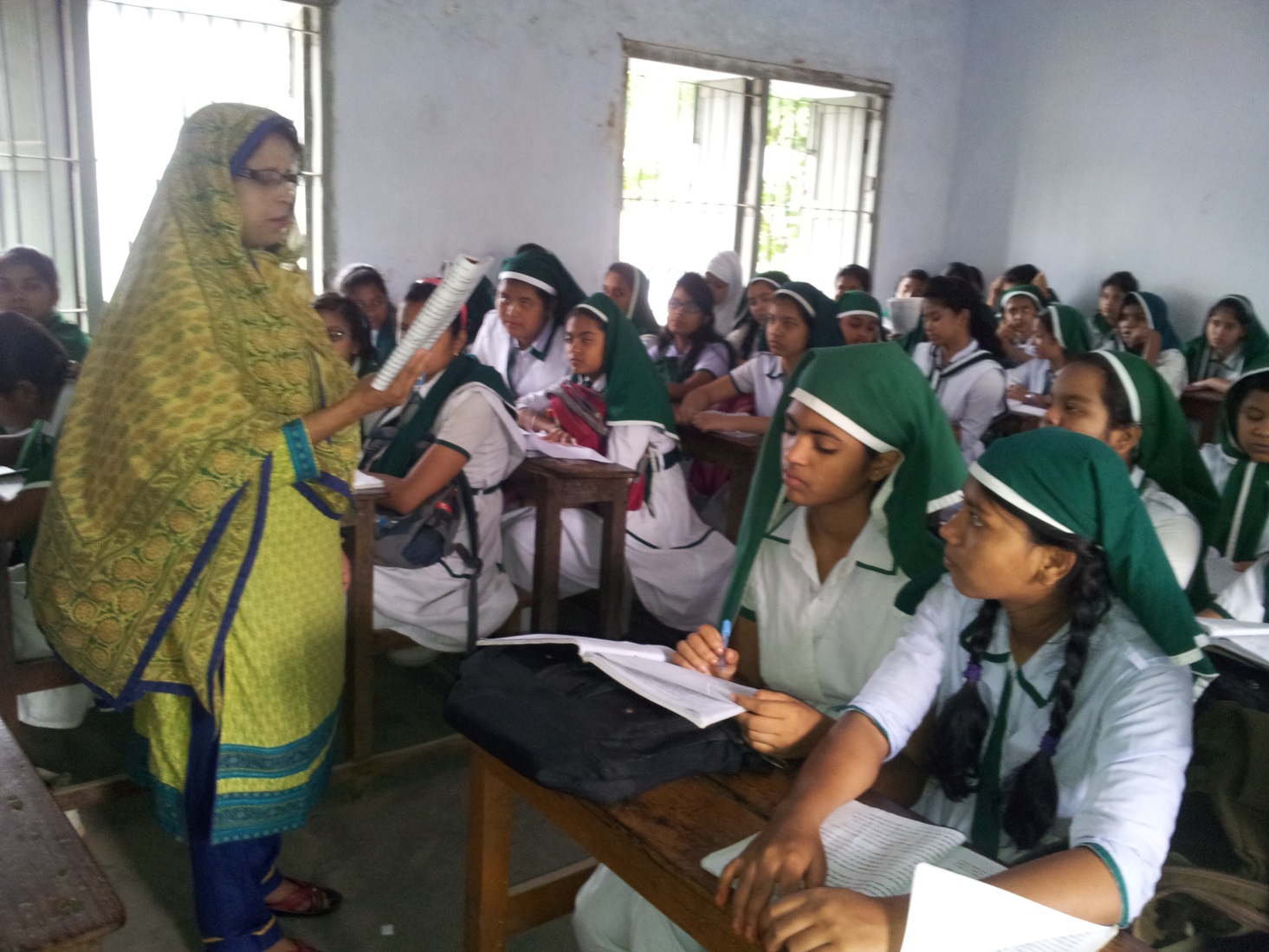 [Speaker Notes: শিক্ষক শুদ্ধউচ্চারণে কবিতাটি আবৃত্তি করে শিক্ষার্থীদের শোনাবেন এবং শিক্ষার্থীদের মনোযোগ দিয়ে শুনতে বলবেন]
সরব পাঠ
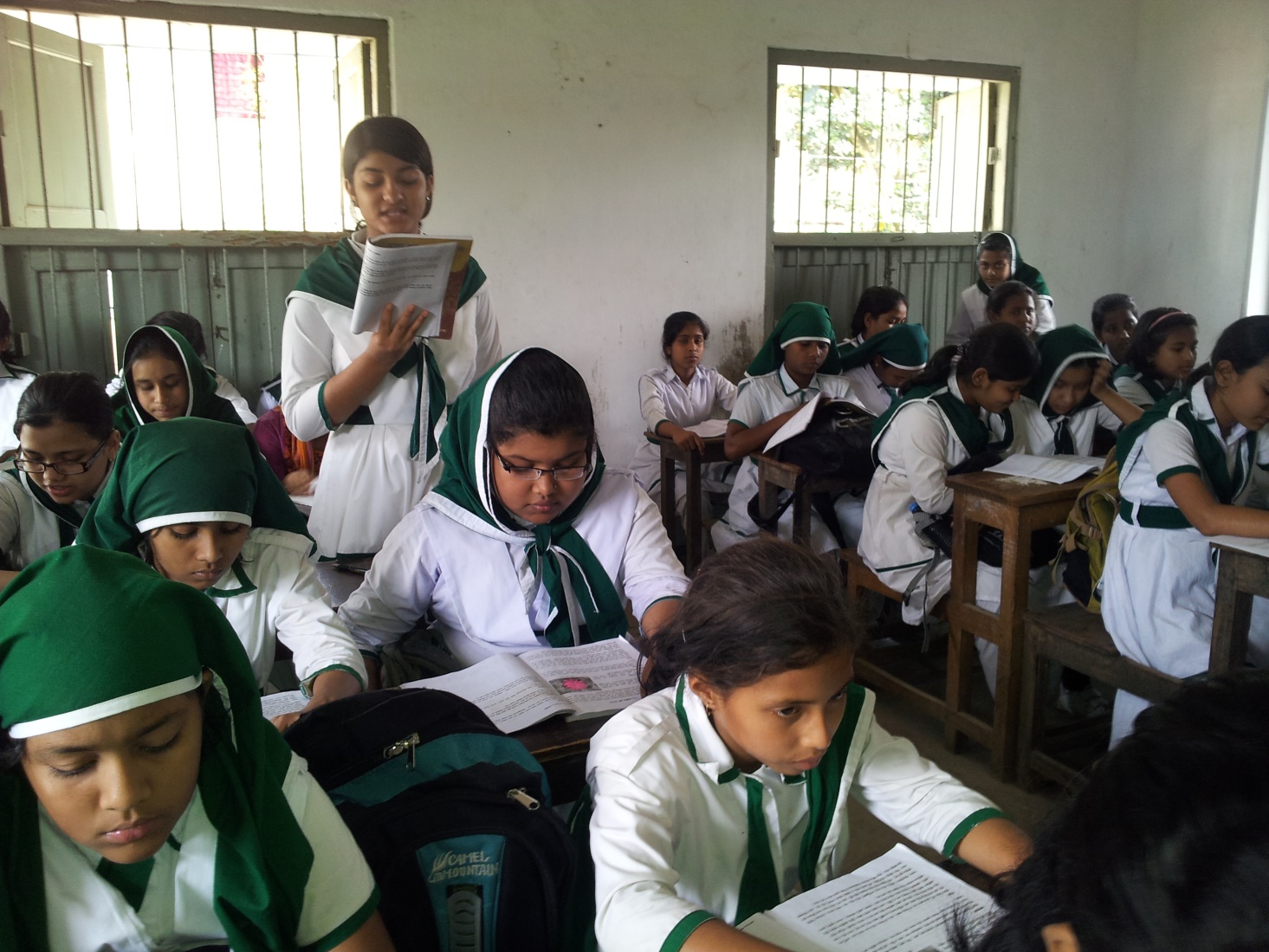 [Speaker Notes: শিক্ষক দুই বা তিনজন শিক্ষার্থী দিয়ে কবিতাটি সঠিক উচ্চারণে পড়তে দিবেন।]
নতুন শব্দ ও বাক্যগঠন
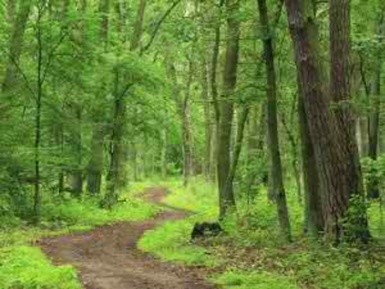 অরণ্য এলাকা
বনভূমি
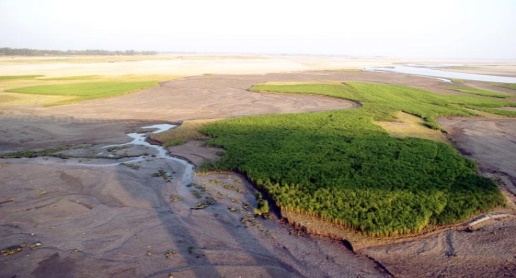 বালুর পলি পড়ে উৎপন্ন যে চর
বালুচর
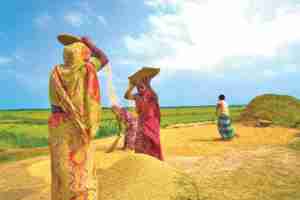 স্বর্ণের মতো বর্ণের ধান
সোনাধান
চিরকাল যে শিশুর মতো সহজ, অকৃত্রিম ও মমতাময়
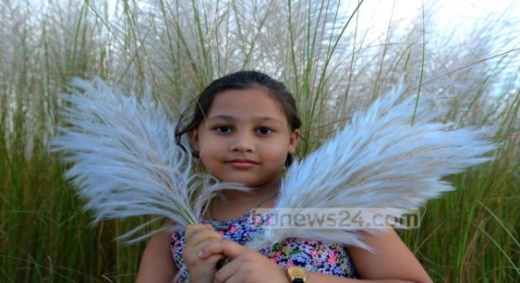 চিরশিশু
[Speaker Notes: প্রতিটি শব্দের অর্থ ছবিসহ উল্লেখ করা হয়েছে,এতে শিক্ষার্থীরা প্রথমে শব্দ এবং পরে ছবিসহ শব্দের অর্থ শিখবে]
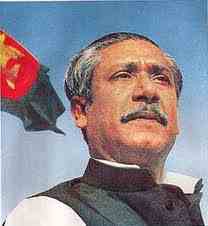 মুজিব
রোকনুজ্জামান খান
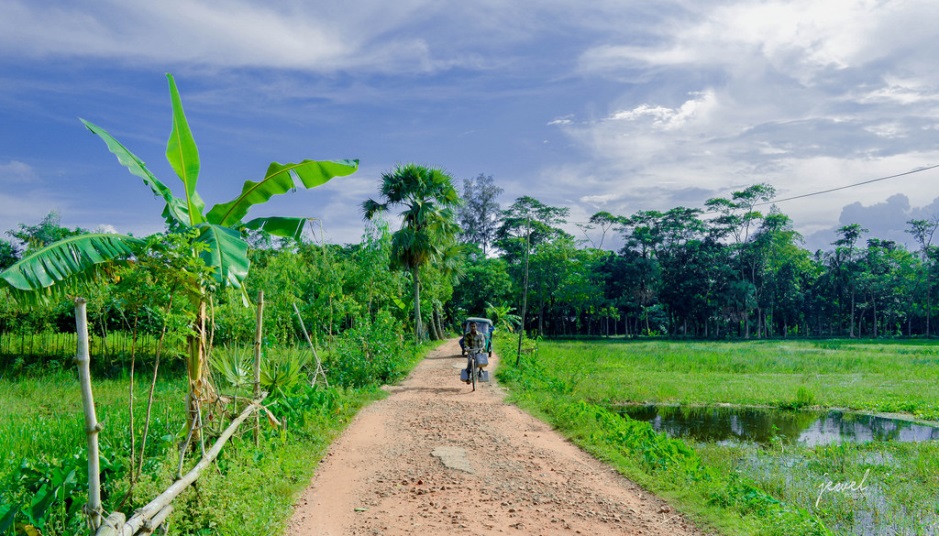 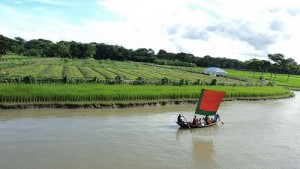 সবুজ শ্যামল বনভূমি মাঠ নদীতীর বালুচর
সবখানে আছ বঙ্গবন্ধু শেখ মুজিবের ঘর।
[Speaker Notes: “মুজিব” কবিতাটির বিষয়বস্তুর সাথে মিল রেখে ছবি দেখিয়ে কবিতাটি উপস্থাপন করা হয়েছে ,যা  শিক্ষার্থীদের বোধগম্য সহজ হবে এবং শিক্ষার্থীরা বাংলায় মুজিবের অবস্থান সম্পর্কে বলতে পারবে।]
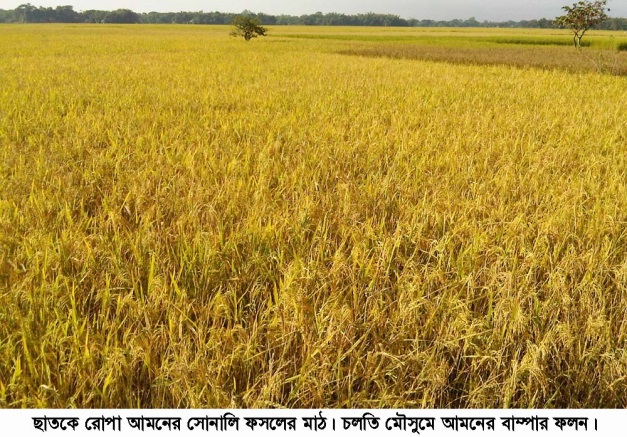 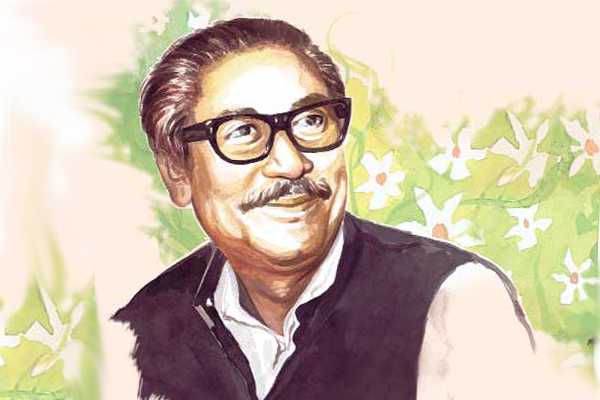 সোনার দেশের মাঠে মাঠে ফলে সোনাধান রাশি রাশি
ফসলের হাসি দেখে মনে হয় শেখ মুজিবের হাসি।
[Speaker Notes: বাংলায়    স্বাধীনতা অর্জনে মুজিবের অবদানের স্বরূপ বলতে শিক্ষার্থীরা  বাংলার মাঠে-ঘাটে এমনকি       ফসলের হাসিতেও       মুজিবের উপস্থিতি   এবং অস্তিত্ব    সম্পর্কে বলতে পারবে]
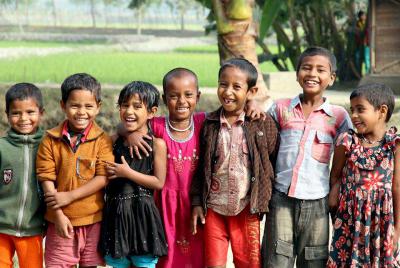 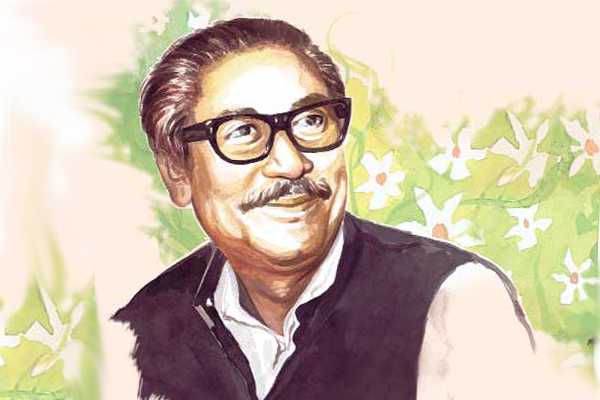 শিশুর মধুর হাসিতে যখন ভরে বাঙালির ঘর
মনে হয় যেন শিশু হয়ে হাসে চিরশিশু মুজিবর।
[Speaker Notes: বাংলায়    স্বাধীনতা অর্জনে মুজিবের অবদানের স্বরূপ বলতে শিক্ষার্থীরা   নিস্পাপ শিশুর পবিত্র          হাসিতেও       মুজিবের উপস্থিতি   এবং অস্তিত্ব    সম্পর্কে বলতে পারবে]
জোড়ায় কাজ
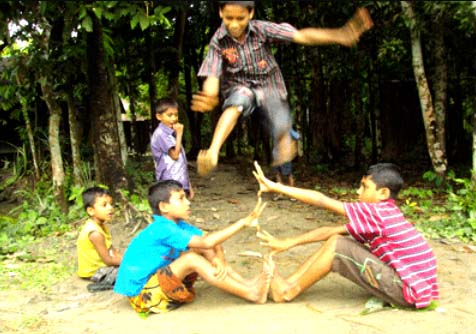 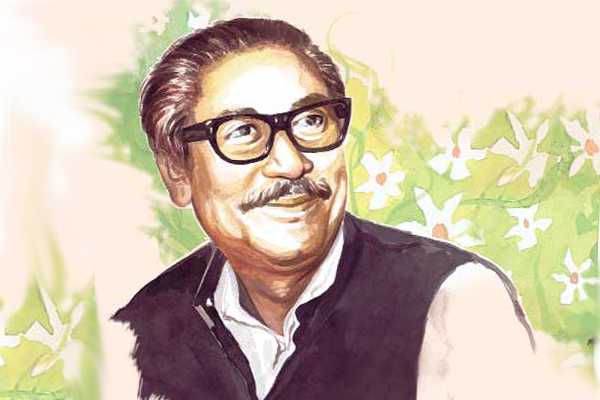 শেখ মুজিব তোমার বন্ধু, তোমার সাথে খেলছে – এতে তোমার কী অনুভূতি ? জোড়ায় আলোচনা করে পাঁচটি বাক্য লেখ।
[Speaker Notes: শিক্ষার্থীদের জোড়ায়  শেখ মুজিবের  বন্ধুসুলভ আচরণের প্রতি তার অনুভূতি ব্যাক্ত করার সুযোগদিয়ে মুজিব   সম্পর্কে উত্তর আদায় করার মধ্য দিয়ে পাঠটি কতটুকু শিখতে পারলো এবং তাদের চিন্তন দক্ষতা কতটুকু বৃদ্ধি পেল তা যাচাই করা যেতে পারে।]
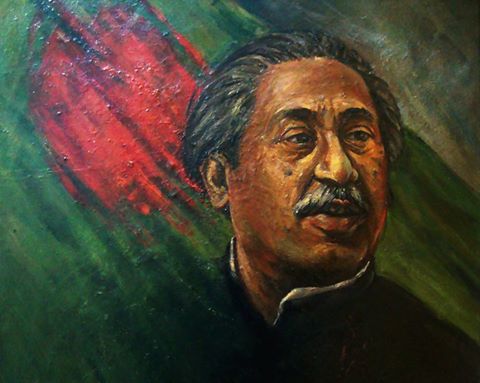 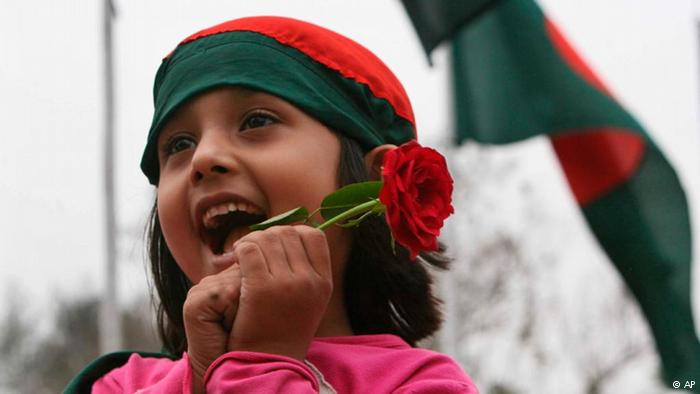 আমরা বাঙালি যতদিন বেঁচে রইব এ বাংলায় স্বাধীন বাংলা ডাকবে; মুজিব আয় ঘরে ফিরে আয়।
[Speaker Notes: বাংলার  মানুষের মনে         মুজিবের উপস্থিতি   এবং অস্তিত্ব    সম্পর্কে শিক্ষার্থীরা      বলতে পারবে ।  স্বাধীন বাংলা মুজিবের প্রতি কৃতজ্ঞ বলেই  মুজিবকে আমরণ ঘরে ডাকবে সে সম্পর্কে শিক্ষার্থীরা ব্যাখ্যা করতে পারবে।]
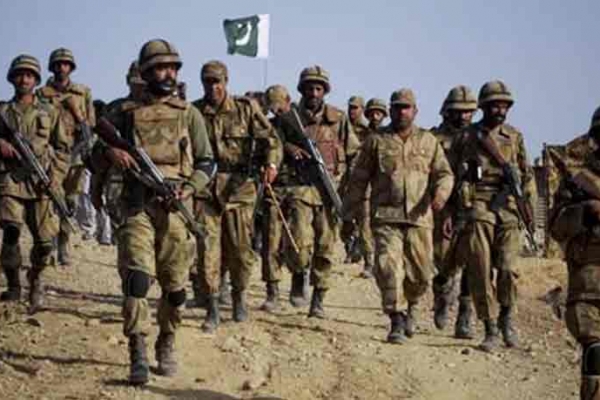 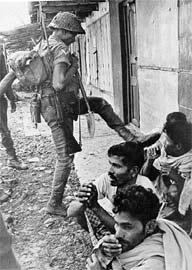 ১৯৪৭ থেকে ১৯৭১ খ্রিষ্টাব্দ পর্যন্ত পাকিস্তানি স্বৈরাচারীদের শাসন-শোষণ, অত্যাচার, হত্যা ও রক্তপাতের বিরুদ্ধে বঙ্গবন্ধুর একক নেতৃত্বই জাতির মনে জাগিয়েছিল স্বাধীনতার স্বপ্ন, মুক্তিসংগ্রামের প্রেরণা।
[Speaker Notes: বঙ্গবন্ধুর একক নেতৃত্ব    জাতির মনে        স্বাধীনতার স্বপ্ন, মুক্তিসংগ্রামের   প্রেষণা      তৈরি করেছিল   শিক্ষার্থীরা তা      বলতে পারবে।]
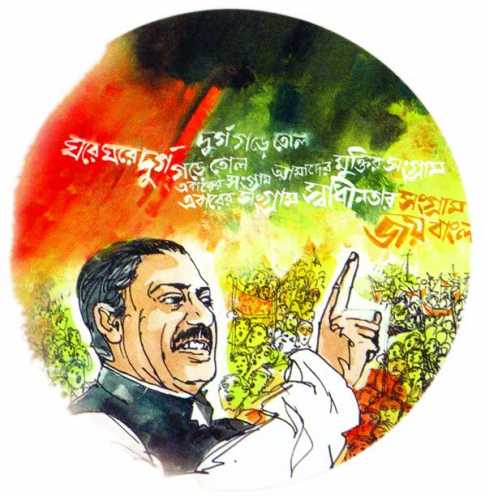 শেখ মুজিব বীর সৈনিকের মতো জেল, জুলুম, অত্যাচার, ফাঁসির দন্ডাদেশ অতিক্রম করে দেশের স্বাধীনতার সংগ্রামে নেতৃত্ব দিয়ে দেশকে স্বাধীন করেছেন।
[Speaker Notes: দেশের স্বাধীনতা অর্জনে বঙ্গবন্ধুর আত্মত্যাগের কথা      শিক্ষার্থীরা        বলতে পারবে।]
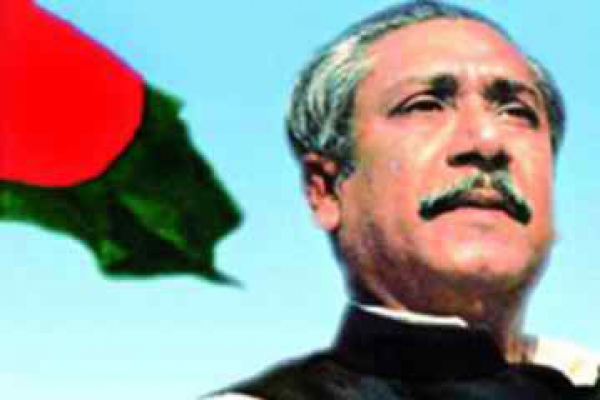 আজ আমরা স্বাধীন বাংলাদেশের নাগরিক। যার নেতৃত্বে স্বাধীনতা পেয়েছি তিনি বঙ্গবন্ধু শেখ মুজিবুর রহমান।
[Speaker Notes: দেশের স্বাধীনতা অর্জনে   যার নেতৃত্ব ছিল   অতুলনীয়,   তিনি বঙ্গবন্ধু শেখ মুজিবুর রহমান সে সম্পর্কে      শিক্ষার্থীরা        বলতে পারবে]
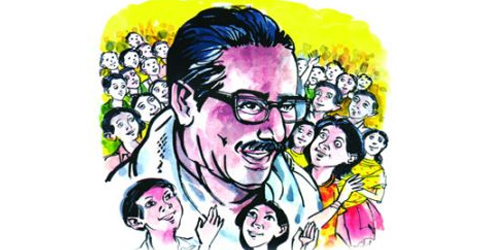 বাংলার সকল স্তরের মানুষের জীবনের সাথে মুজিব স্বাধীনভাবে আনন্দের সঙ্গে মিশে আছেন।
[Speaker Notes: দেশের স্বাধীনতা অর্জনে   আত্মত্যাগ দিয়েও    বাংলার সকল স্তরের মানুষের জীবনের সাথে মুজিব স্বাধীনভাবে আনন্দের সঙ্গে মিশে আছেন।         শিক্ষার্থীরা       সে     সম্পর্কে          বলতে পারবে।]
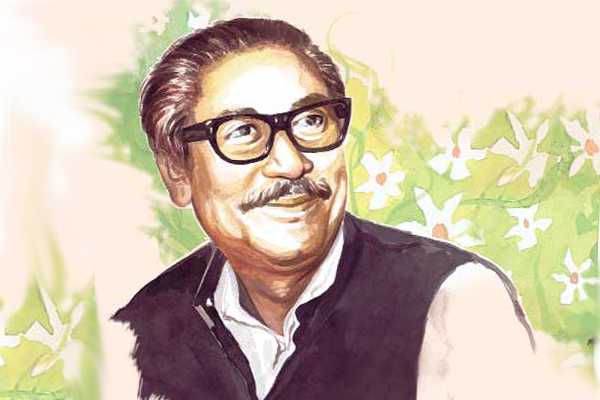 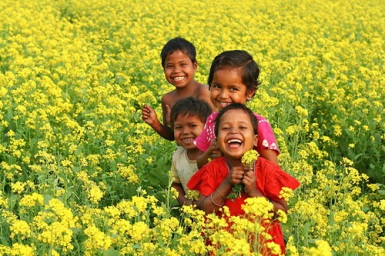 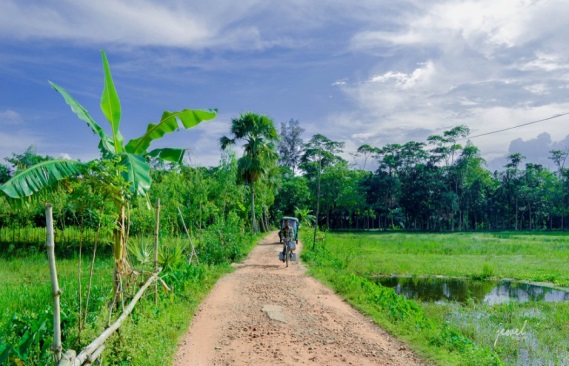 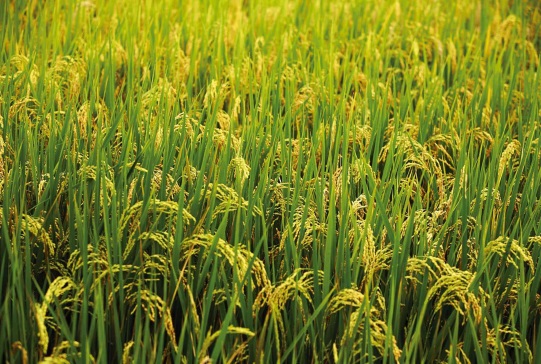 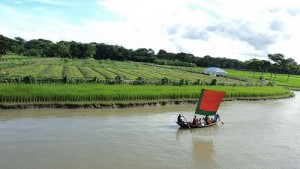 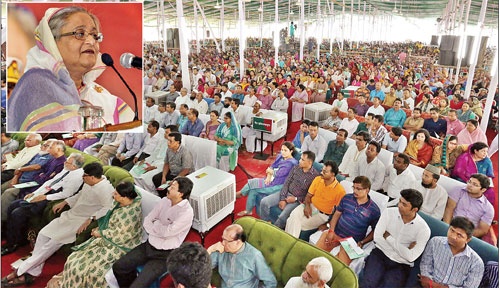 বাংলার মানুষ, প্রকৃতি, ফসলের মাঠ-ঘাট, আকাশ-বাতাস, শিশুর অমলিন হাসিতে শেখ মুজিবের অকৃত্রিম উপস্থিতি বিরাজমান।
[Speaker Notes: দেশের স্বাধীনতা অর্জনে   আত্মত্যাগ দিয়ে      বাংলার সকল স্তরের মানুষের কাছে      মুজিব অমর হয়ে    আছেন।      বাংলার মানুষ, প্রকৃতি, ফসলের মাঠ-ঘাট, আকাশ-বাতাস, শিশুর অমলিন হাসিতে শেখ মুজিবের অকৃত্রিম উপস্থিতি সম্পর্কে                 শিক্ষার্থীরা              বলতে পারবে।]
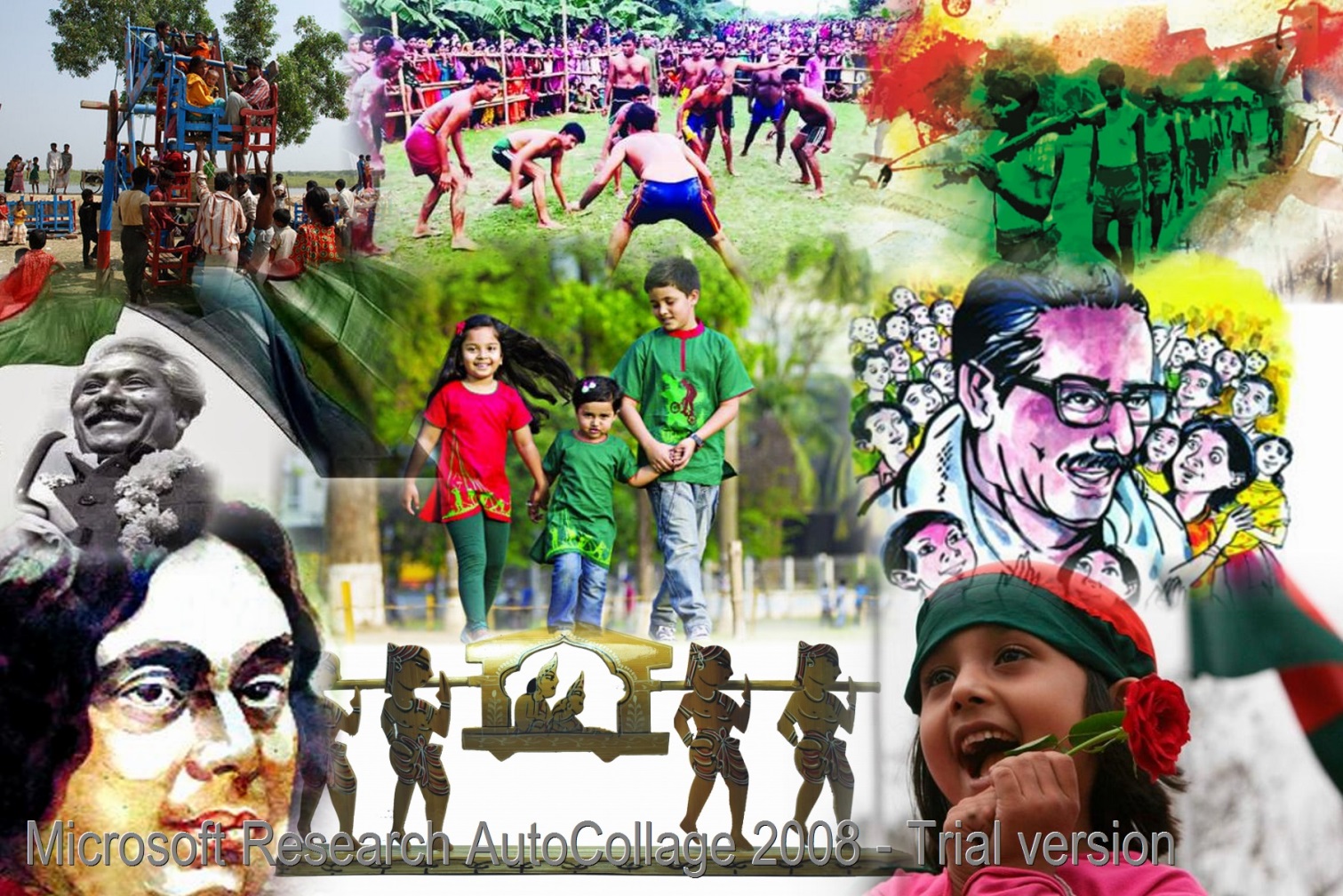 যতদিন বাঙালি থাকবে ততদিন বাংলার মানুষ মুজিবকে পাবে সর্ব জায়গায়, সকল স্তরে, সকল মানুষের পাশে।
[Speaker Notes: শেখ  মুজিব অমর, যতদিন বাঙালি থাকবে ততদিন বাংলার মানুষ মুজিবকে পাবে সর্ব জায়গায়, সকল স্তরে, সকল মানুষের পাশে  এই বিষয়ে        শিক্ষার্থীদের বোধগম্য সহজ হবে এবং শিক্ষার্থীরা বাংলায় মুজিবের অবস্থান সম্পর্কে বলতে পারবে।  ।]
দলগত কাজ
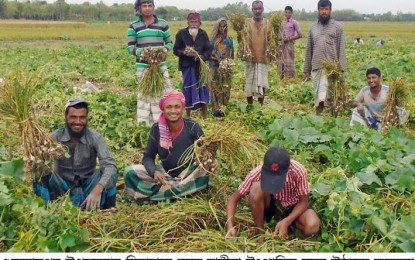 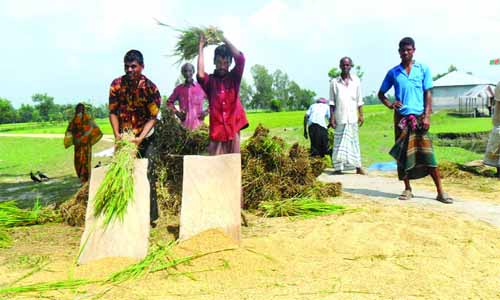 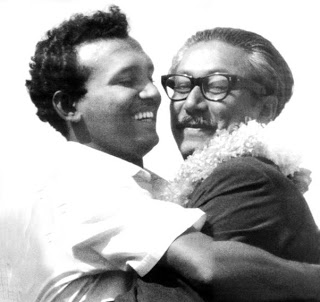 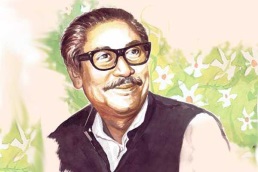 ‘বঙ্গবন্ধু শেখ মুজিবুর রহমানের  অস্তিত্ব সারাবাংলায় বিরাজমান’- কথাটির ব্যাখ্যা দলে আলোচনা করে উপস্থাপন কর।
[Speaker Notes: শিক্ষার্থীদের একের অধিক দলে বিভক্ত করে প্রশ্ন দিয়ে উত্তর আদায় করার মধ্য দিয়ে পাঠটি কতটুকু শিখতে পারলো এবং তাদের চিন্তন দক্ষতা কতটুকু বৃদ্ধি পেল তা যাচাই করা যেতে পারে।]
মূল্যায়ন
সঠিক উত্তরের জন্য ক্লিক
১. রোকনুজ্জামান খান কী নামে পরিচিত?
(ক) মিয়া ভাই
(খ) দাদা ভাই
(গ) দাদু ভাই
(ঘ) বড় ভাই
২. চিরশিশু বলা হয়েছে কাকে?
(ক) মুজিবকে
(খ) জনগণকে
(গ) কিশোরকে
(ঘ) নবীনকে
[Speaker Notes: শিক্ষার্থীদের এককভাবে প্রশ্ন দিয়ে উত্তর আদায় করার মধ্য দিয়ে পাঠটি কতটুকু শিখতে পারলো এবং তাদের চিন্তন দক্ষতা কতটুকু বৃদ্ধি পেল তা যাচাই করা যেতে পারে।]
মূল্যায়ন
সঠিক উত্তরের জন্য ক্লিক
৩. ‘মুজিব’ কবিতায় মুজিবকে পাওয়া যায়-
i.   জীবনের সকল স্তরে
ii.  শ্যামল বনভূমিতে
iii. বাংলার আনাচে কানাচে
নিচের কোনটি সঠিক?
(ক) i
(খ) i ও ii
(গ) ii ও iii
(ঘ) i, ii ও iii
৪. রোকনুজ্জামান খান কত সালে একুশে পদক পান?
(ক) ১৯৯৭ সালে
(খ) ১৯৯৮ সালে
(গ) ১৯৯৯ সালে
(ঘ) ২০০০ সালে
[Speaker Notes: শিক্ষার্থীদের এককভাবে প্রশ্ন দিয়ে উত্তর আদায় করার মধ্য দিয়ে পাঠটি কতটুকু শিখতে পারলো এবং তাদের চিন্তন দক্ষতা কতটুকু বৃদ্ধি পেল তা যাচাই করা যেতে পারে।]
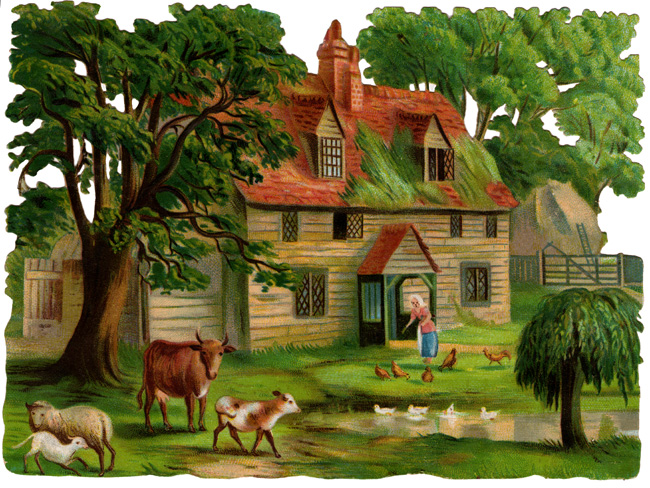 বাড়ির কাজ
‘মুজিব ও বংলাদেশ’- এই বিষয়ে  দশ লাইনের একটি অনুচ্ছেদ লিখে আনবে।
[Speaker Notes: 20-25 মিনিটের মধ্যে লেখা শেষ করতে পারবে এমন একটি বাড়ির কাজের মধ্য দিয়ে পাঠটি শিক্ষার্থীদের স্মৃতিতে ধারন করে রাখার ক্ষমতা আদায় করা যেতে পারে।]
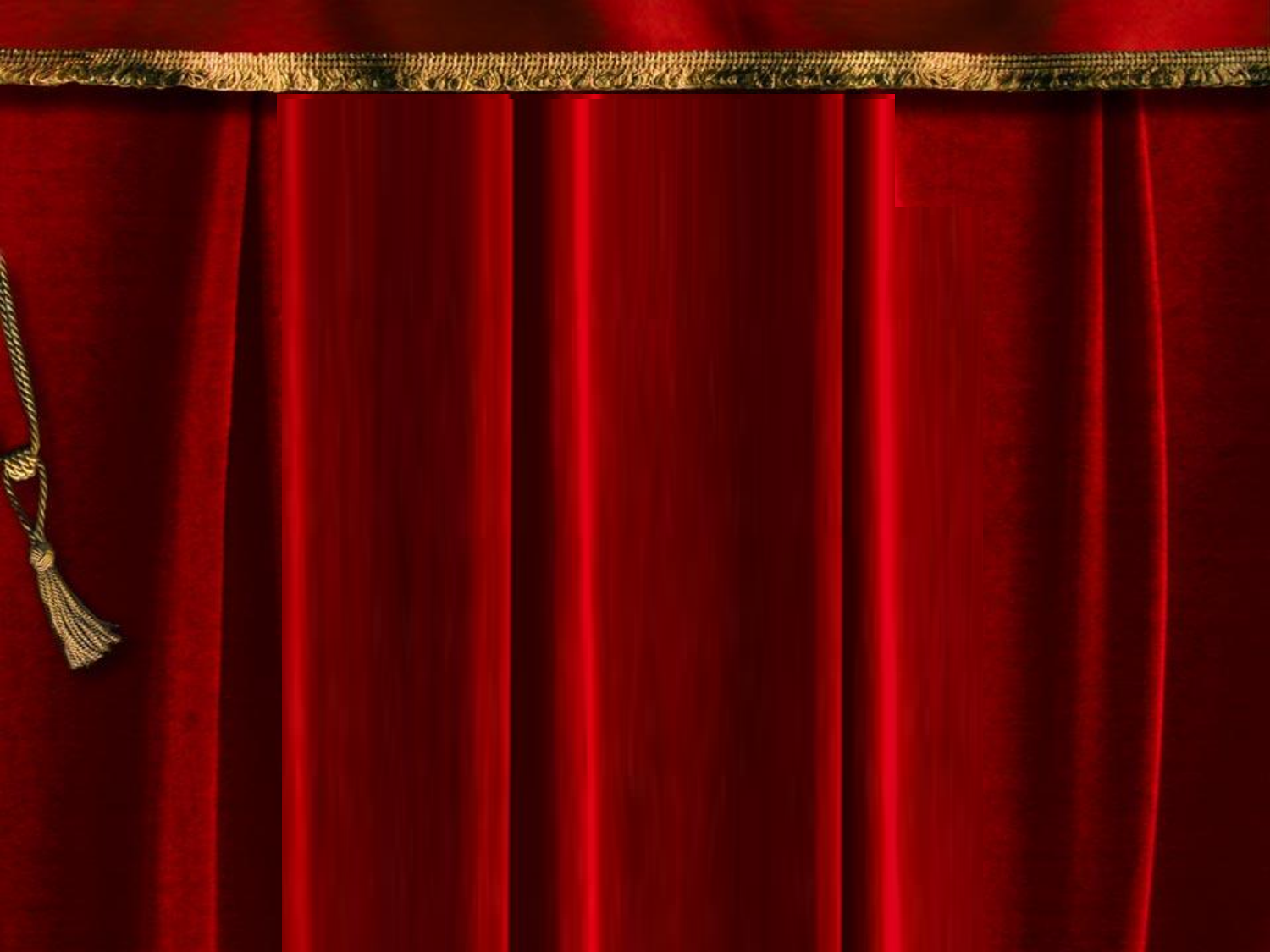 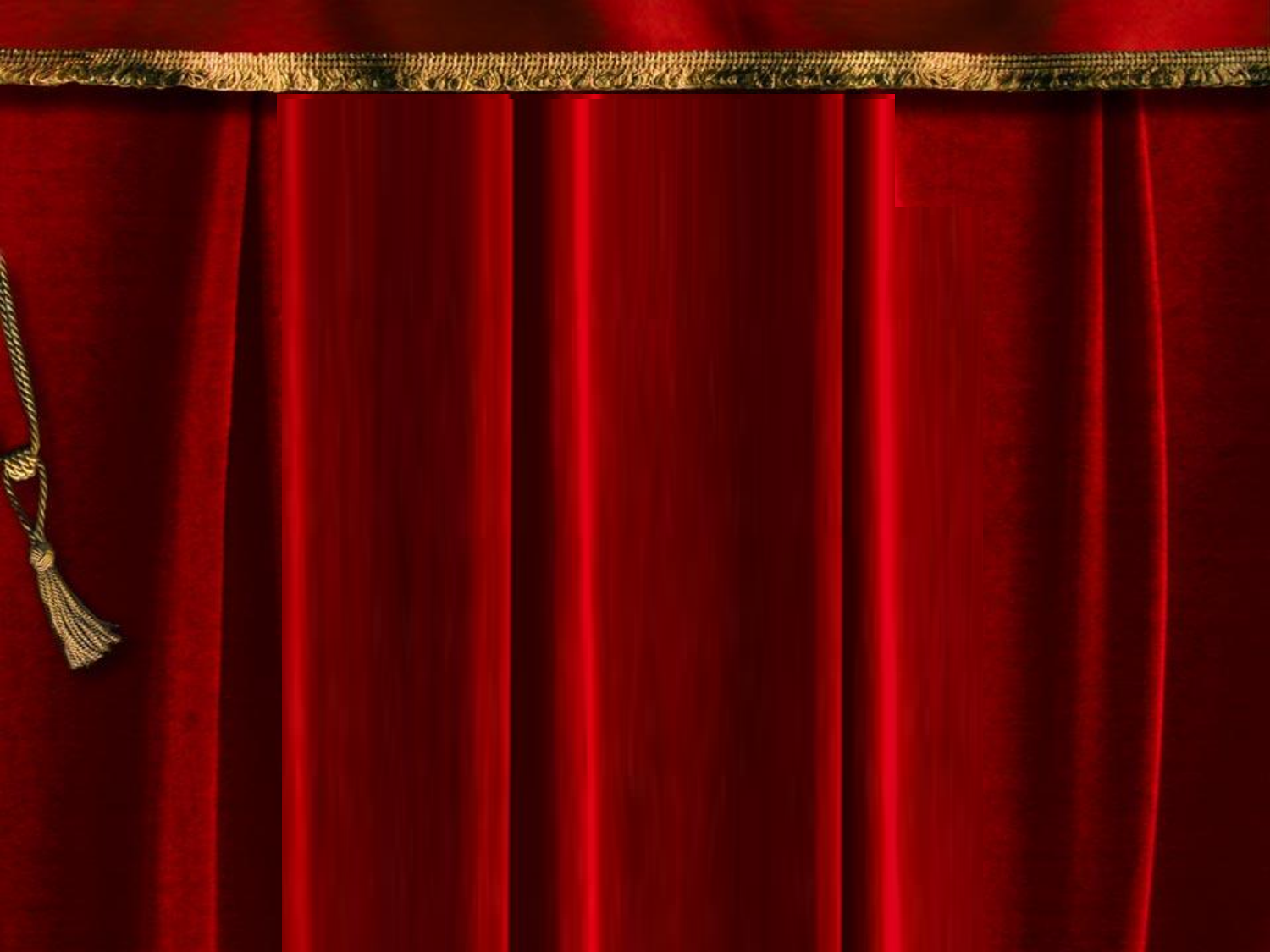 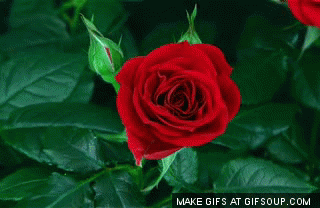 শিক্ষার্থীবৃন্দ তোমাদের অনেক ধন্যবাদ
[Speaker Notes: শিক্ষার্থীদের সুস্বাস্থ্য কামনা করে ধন্যবাদ দিয়ে শ্রেণিকক্ষ ত্যাগ করা  যেতে পারে।]
কৃতজ্ঞতা স্বীকার
শিক্ষা মন্ত্রণালয়, মাউশি, এনসিটিবি ও এটুআই এর সংশ্লিষ্ট কর্মকর্তাবৃন্দ
এবং কন্টেন্ট সম্পাদক হিসেবে যাঁদের নির্দেশনা, পরামর্শ ও তত্ত্বাবধানে এই মডেল কন্টেন্ট সমৃদ্ধ হয়েছে তাঁরা হলেন-

 জনাব ফেরদৌস হোসেন, সহযোগী অধ্যাপক, বাংলা, টিটিসি, খুলনা।
 জনাব নিগার সুলতানা, সহকারী অধ্যাপক, বাংলা, ফেনী সরকারি কলেজ, ফেনী।
 জনাব জেসমীন জাহান খানম, প্রভাষক, বাংলা, টিটিসি (মহিলা), ময়মনসিংহ।